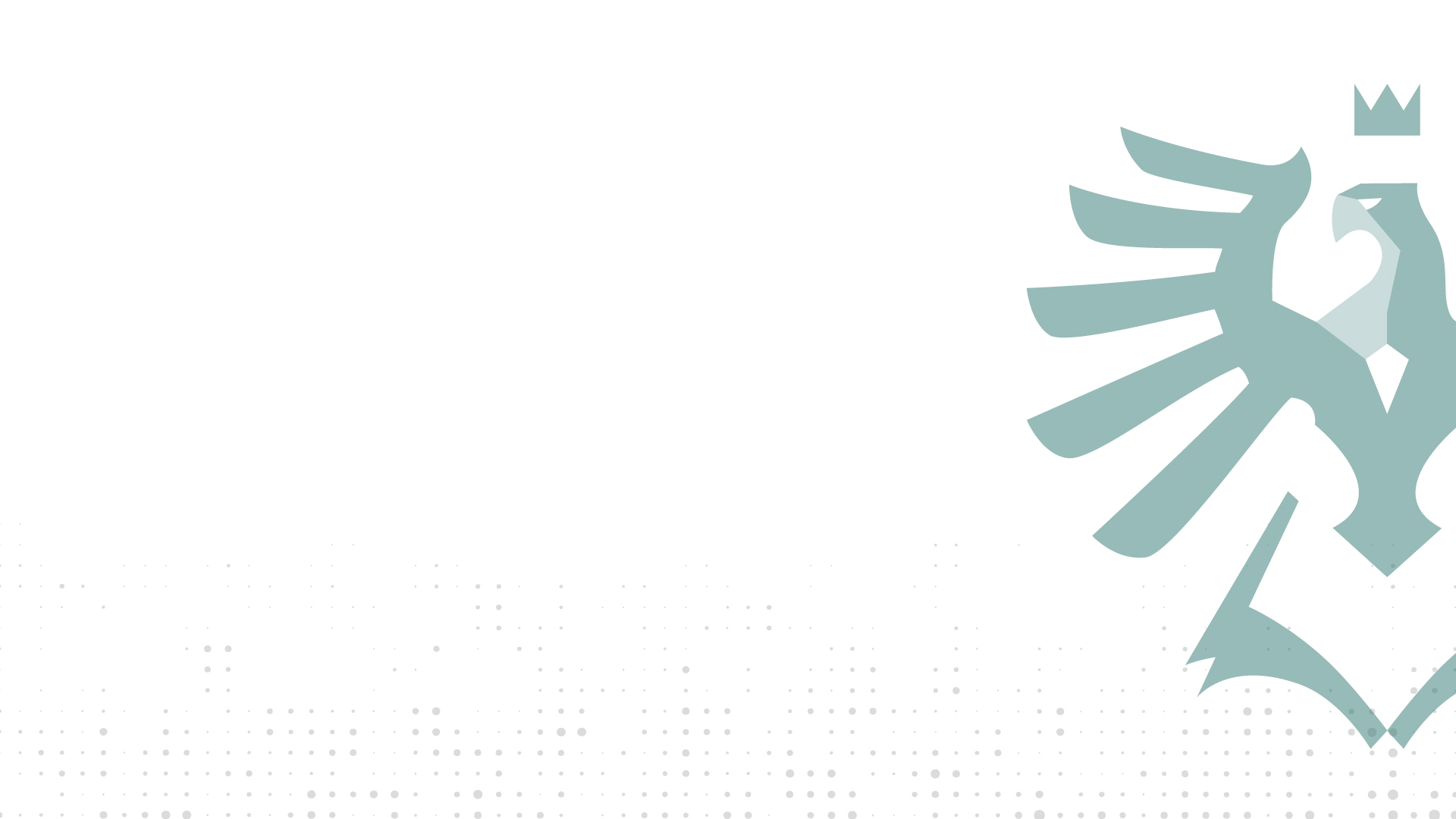 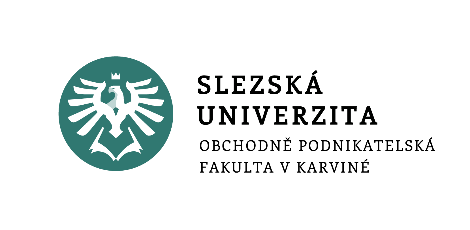 Sociální média
4. seminář
Ing. Daniel Kvíčala, Ph.D.
www.slu.cz/opf/cz
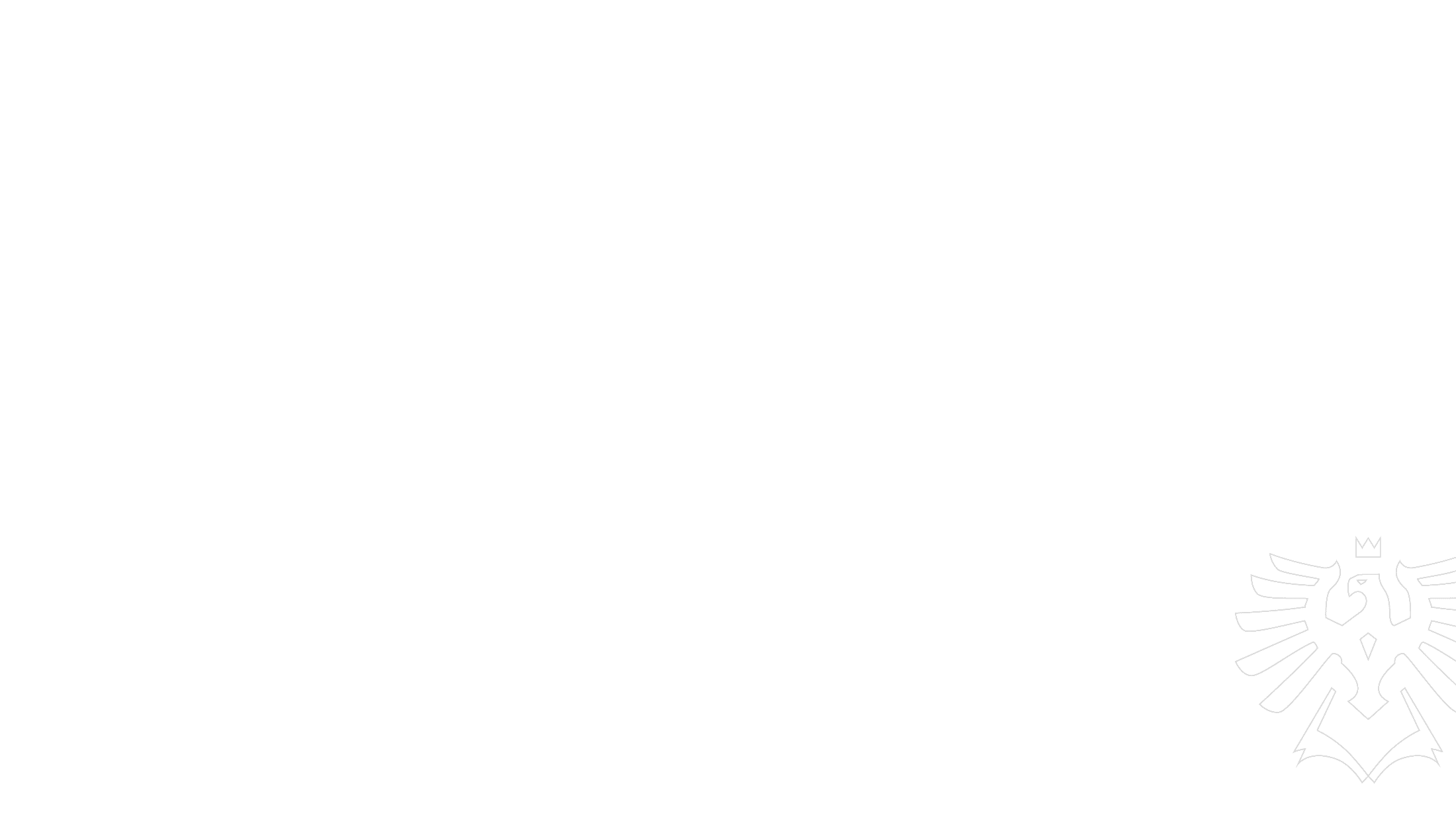 Týmový projekt
Až 5 lidí v týmu – Každý má svou roli
Firma
Konkurence
STP 
Komunikace
Influenceři
Community management
Slezská univerzita
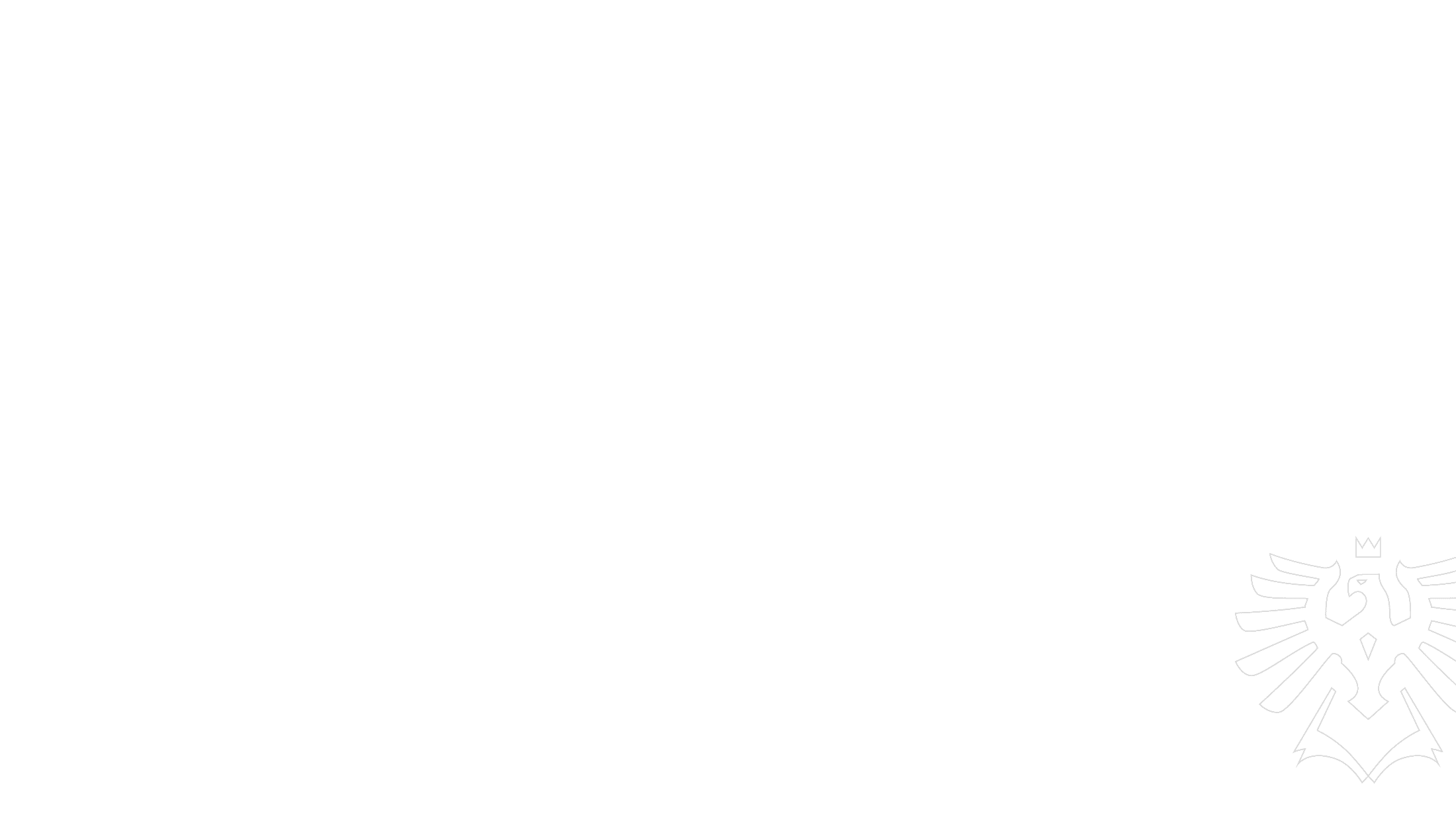 Týmový projekt - progress
Každý má tým má firmu
Každý tým ví, co zajímá jeho zákazníky
Slezská univerzita
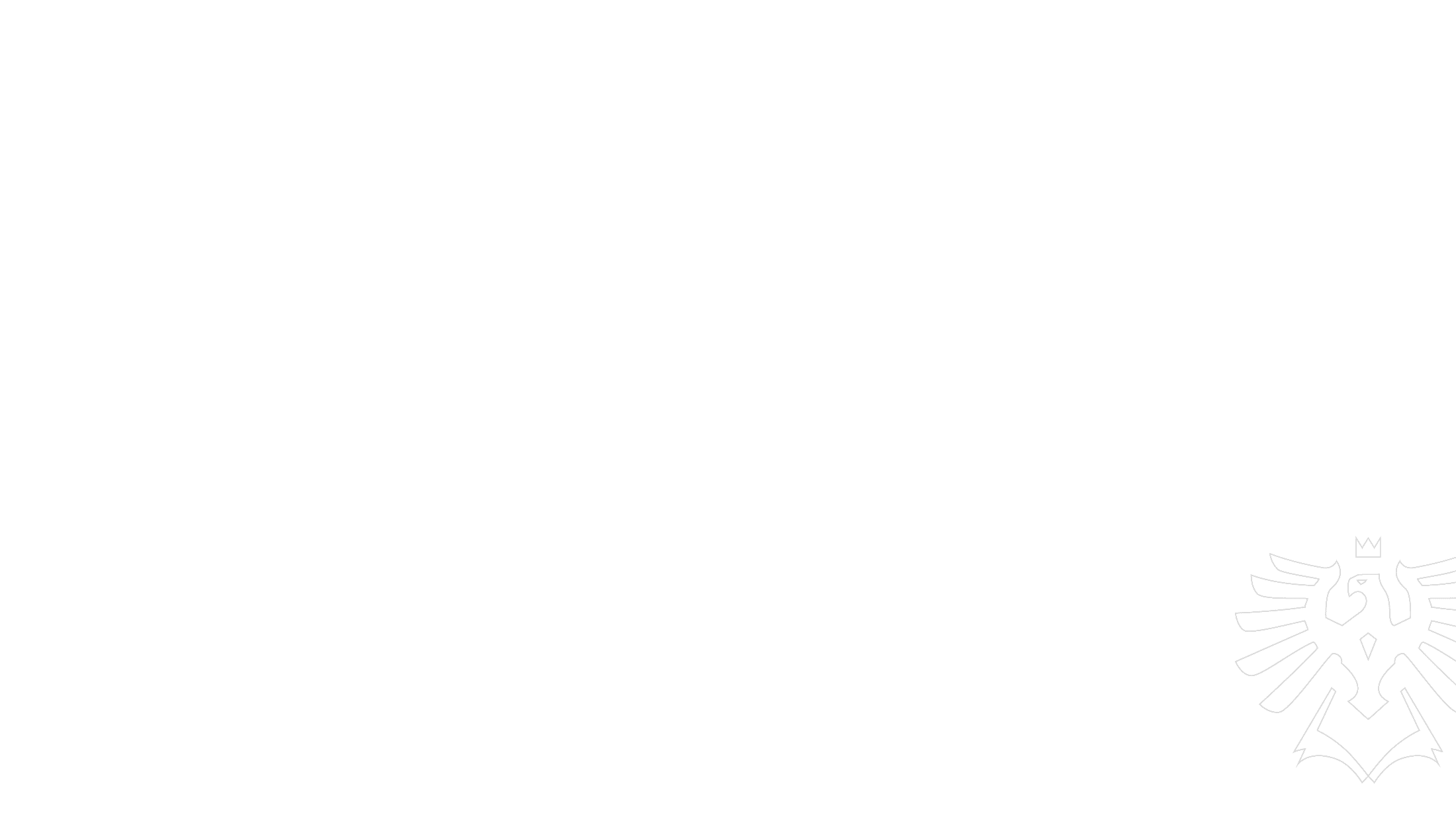 Segmentace zákazníků
Skupiny, které se navzájem liší a mohou být potenciální zákazníci
Lidé, kteří mají potřebu spojenou s vaším produktem
Segmentační kritéria:
Demografická (věk, vzdělání, příjem)
Psychografická (životní styl, zájmy, hodnoty)
Behaviorální (často nakupují, reagují na slevy)
Slezská univerzita
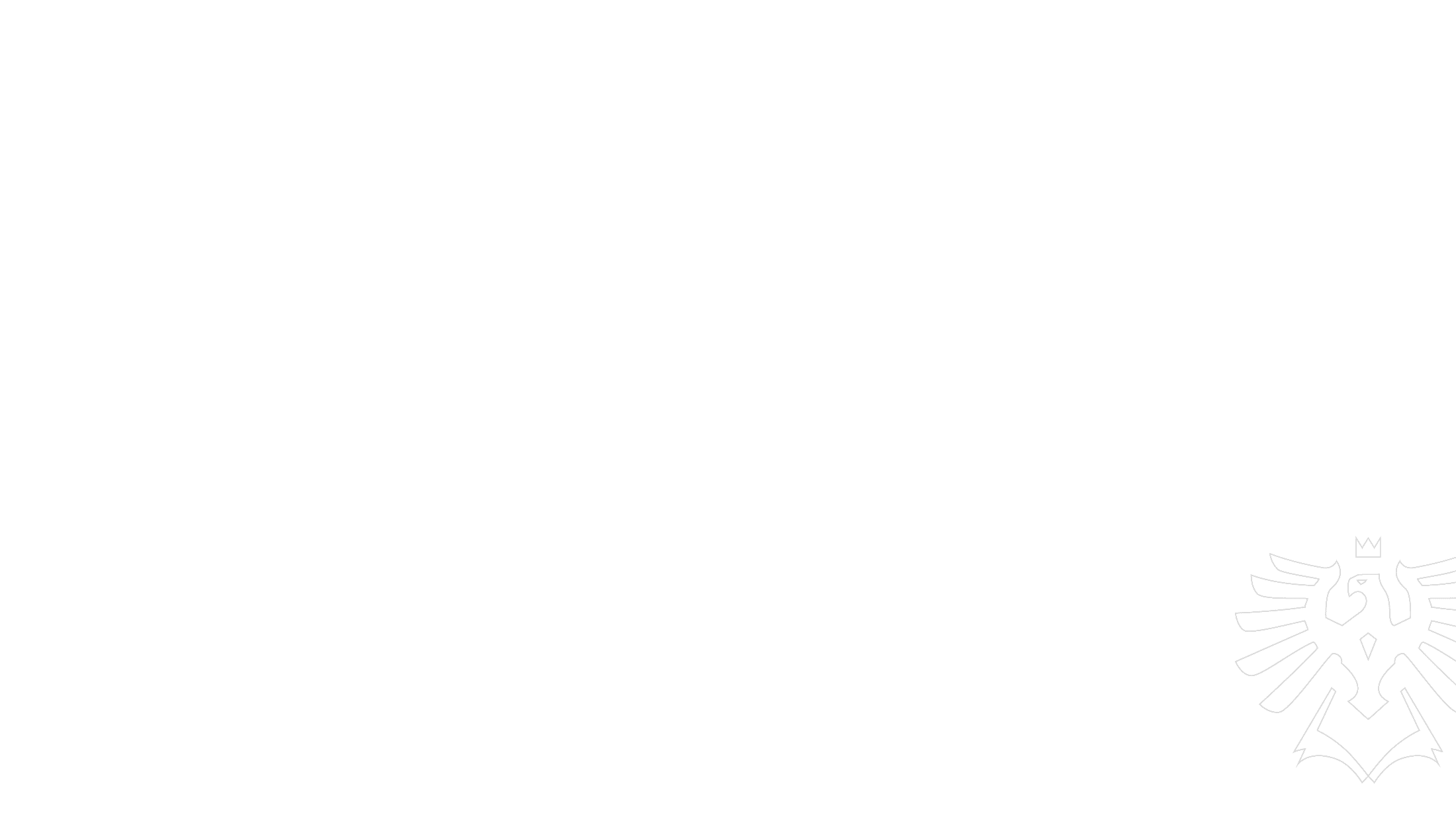 Segmentace zákazníků
Skupiny, které se navzájem liší a mohou být potenciální zákazníci
Lidé, kteří mají potřebu spojenou s vaším produktem
Segmentační kritéria:
Demografická (věk, vzdělání, příjem)
Psychografická (životní styl, zájmy, hodnoty)
Behaviorální (často nakupují, reagují na slevy)
Slezská univerzita
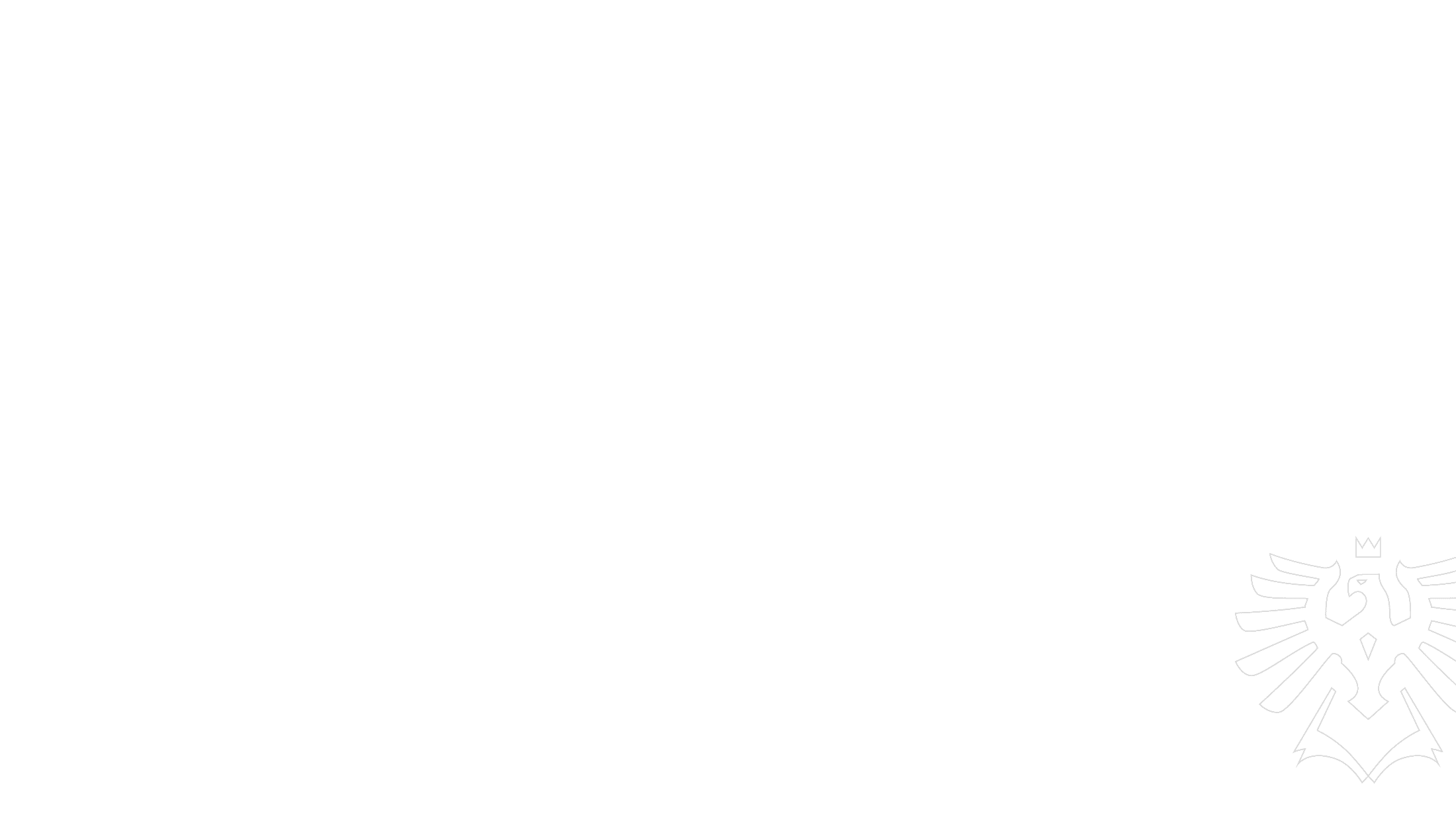 Vytvořte 3 segmenty – psychografické
Jaký je jejich problém / potřeba?
Jaká témata je zajímají?
Slezská univerzita
Příklad – Cestovní kancelář
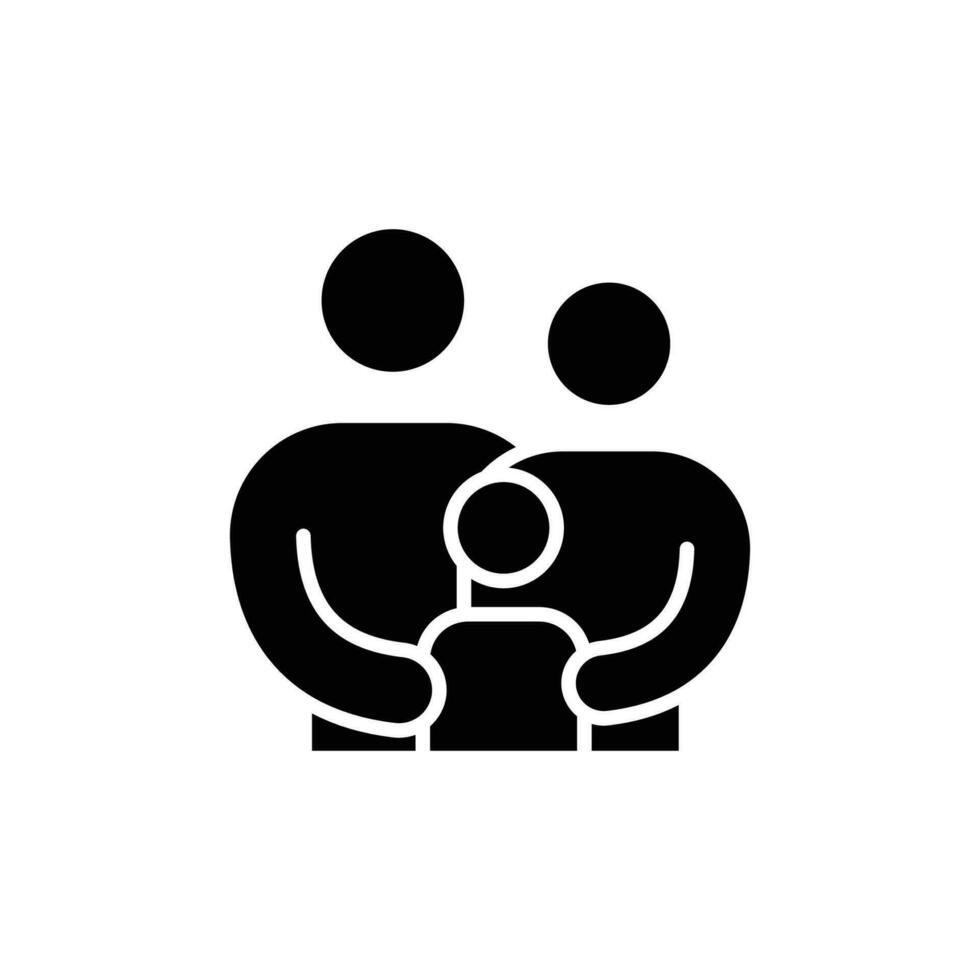 Segment
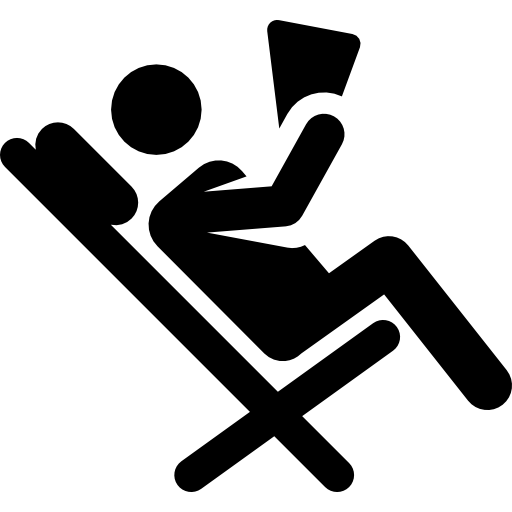 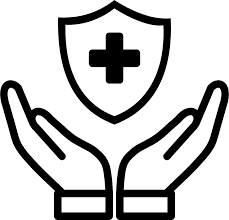 Potřeba / Problém
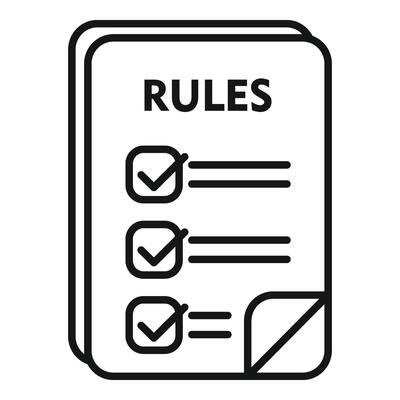 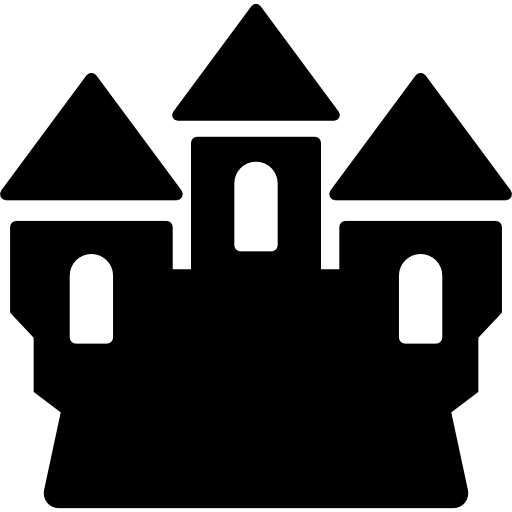 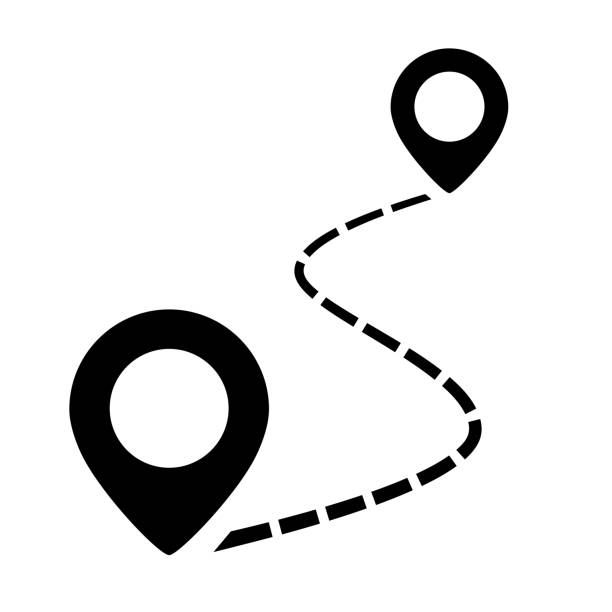 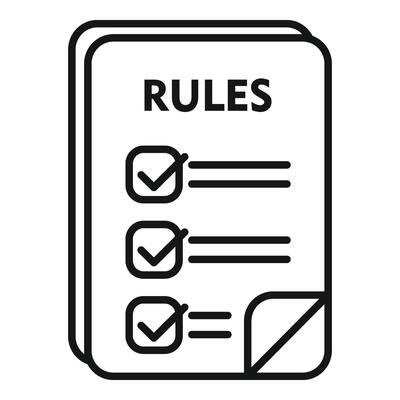 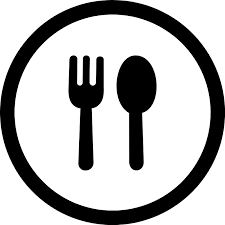 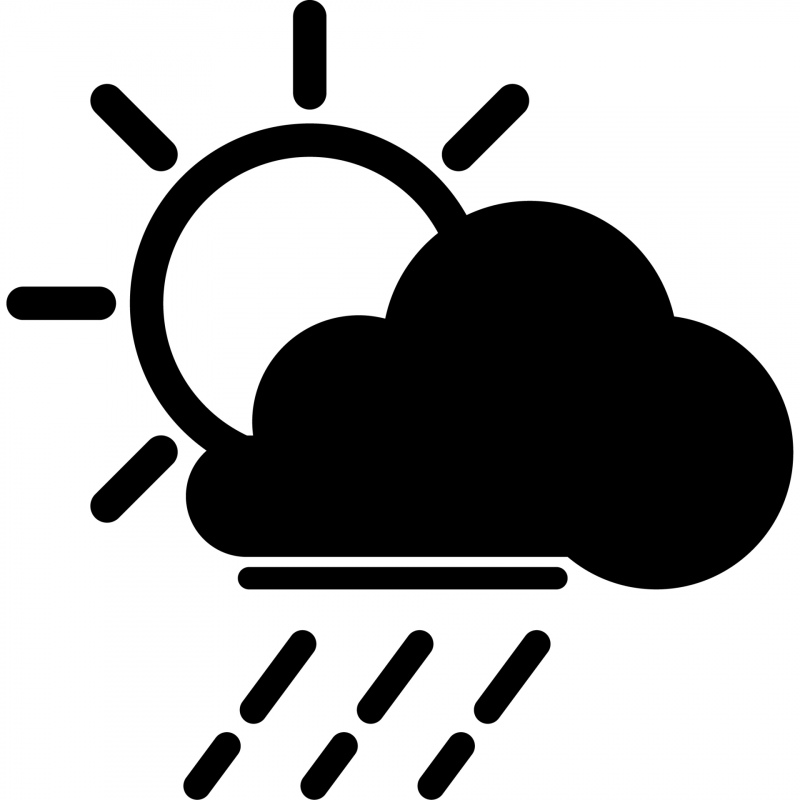 TÉMATA
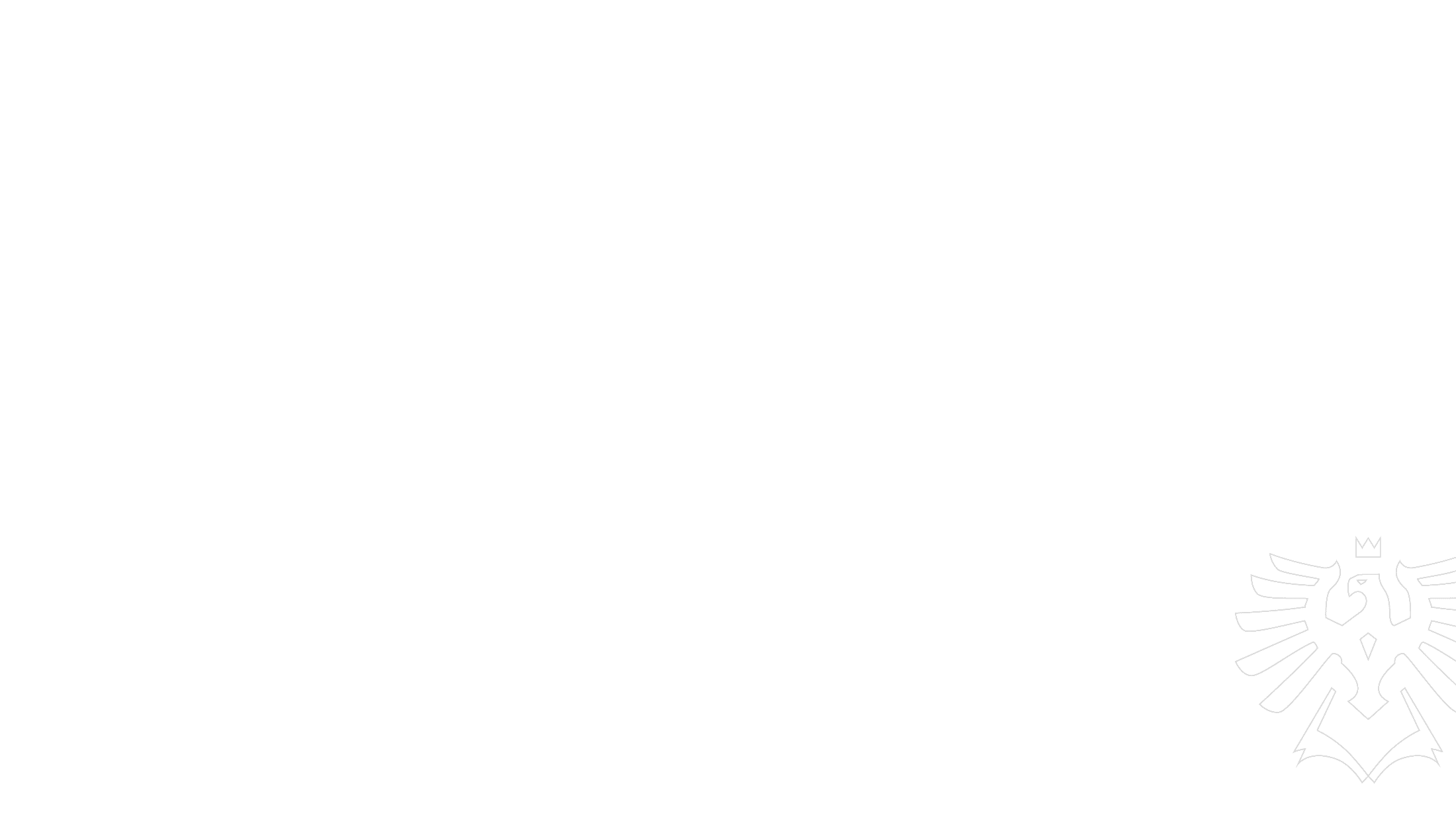 Slezská univerzita
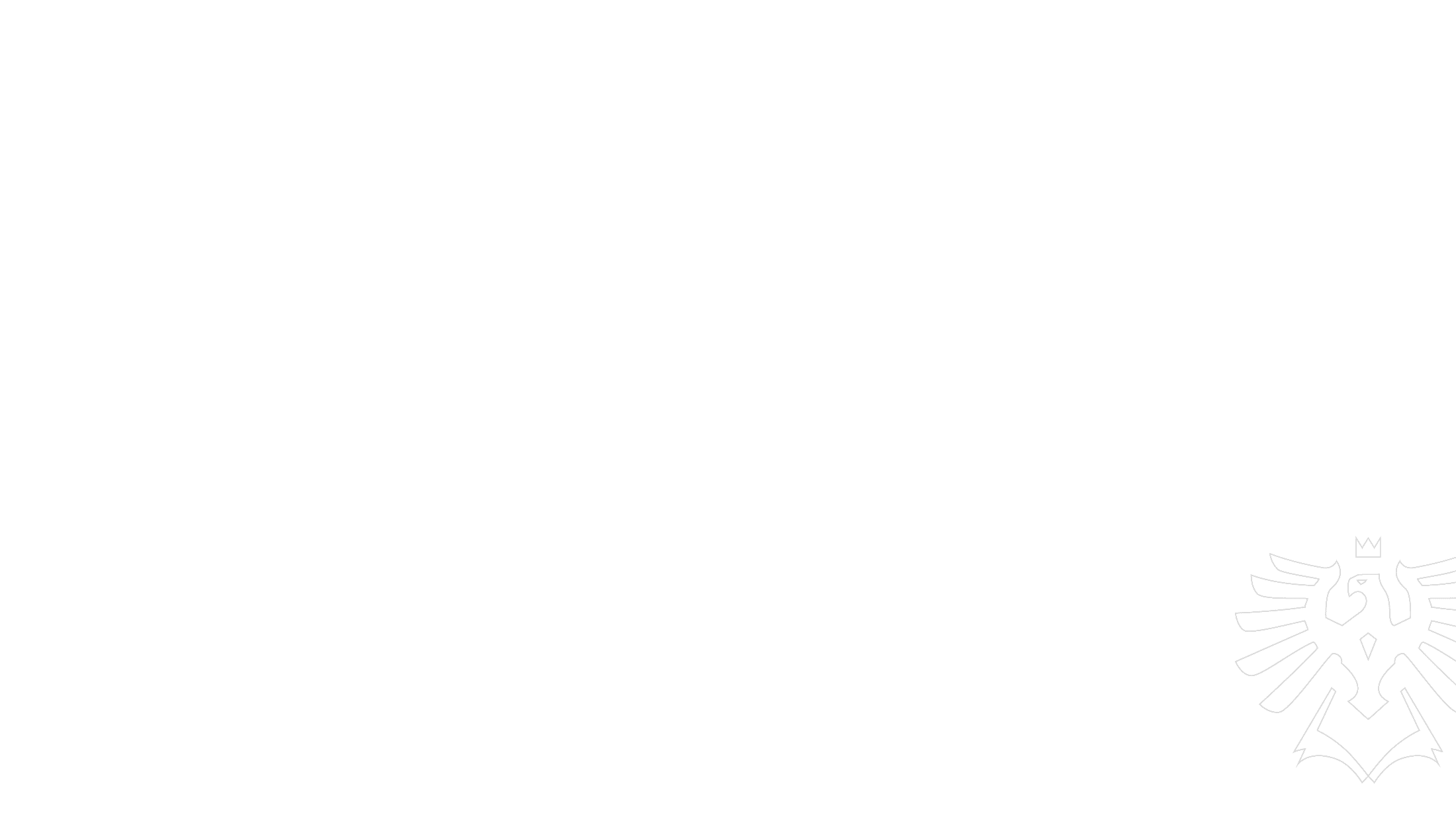 Prezentace návrhů
Nesplnění zadání = -5 bodů u SP
Slezská univerzita
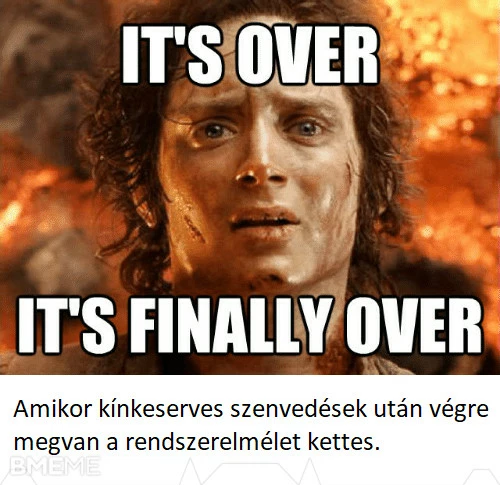